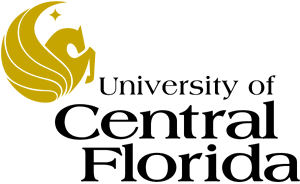 EEL 5245 POWER ELECTRONICS ILecture #12Ch 3:Examples of Power Factor and PF Corrections
Example – Finding THD
Consider a power source with its terminal voltage and current given as
 
	vs(t)=100+80sin(t-1000)+70cos(2t+1200)+25sin3t V
	is(t)=12+10sin(t+250)+5sin(2t-300)+2cos3t  A
 
Where  is the fundamental angular frequency
 
Calculate: 
The rms value of is(t) and vs(t)
The average input power supplied by the source
The rms values of the fundamental components of is(t) and vs(t)
THDi and THDv
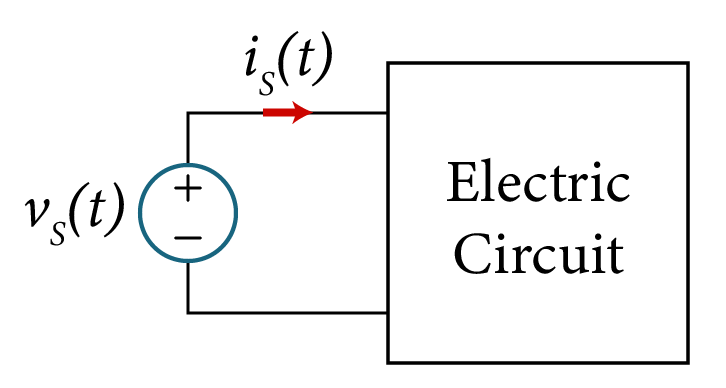 Solution:
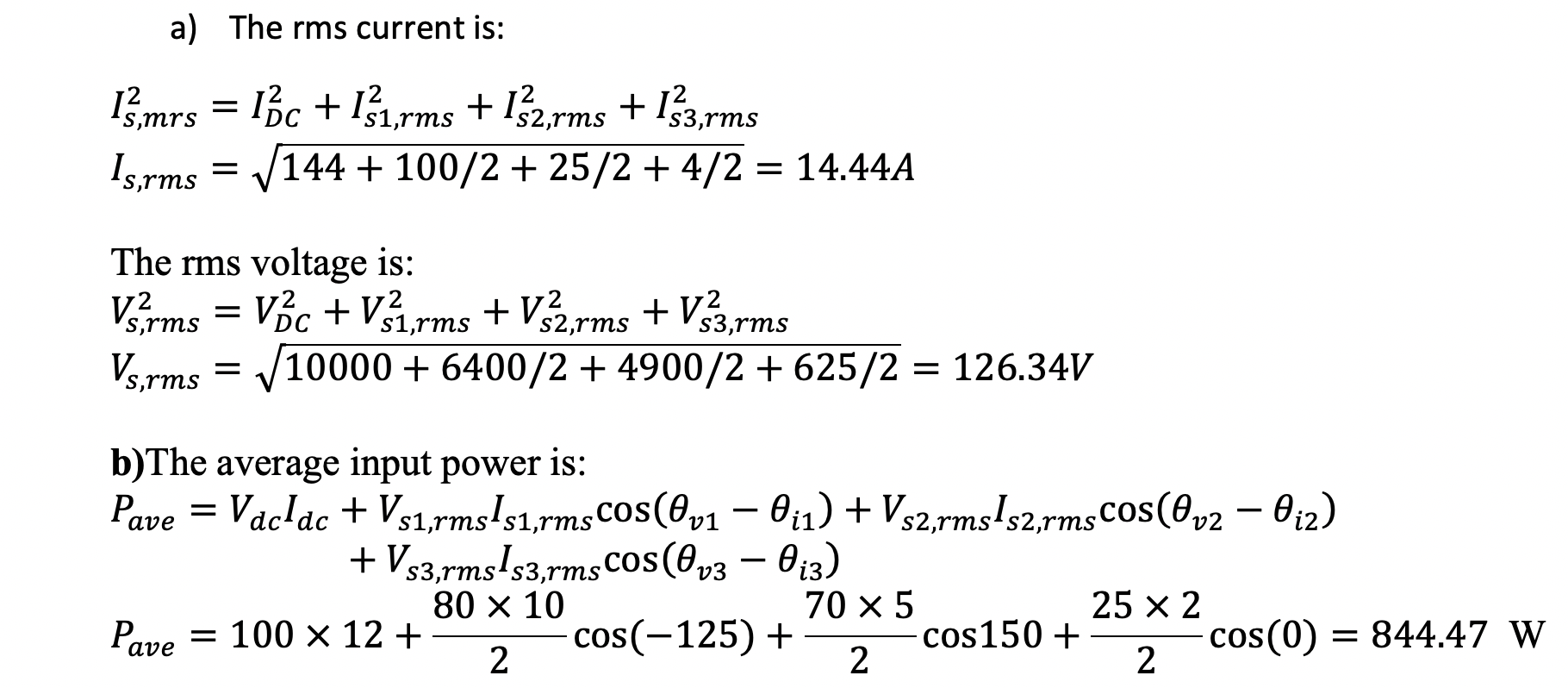 Solution:
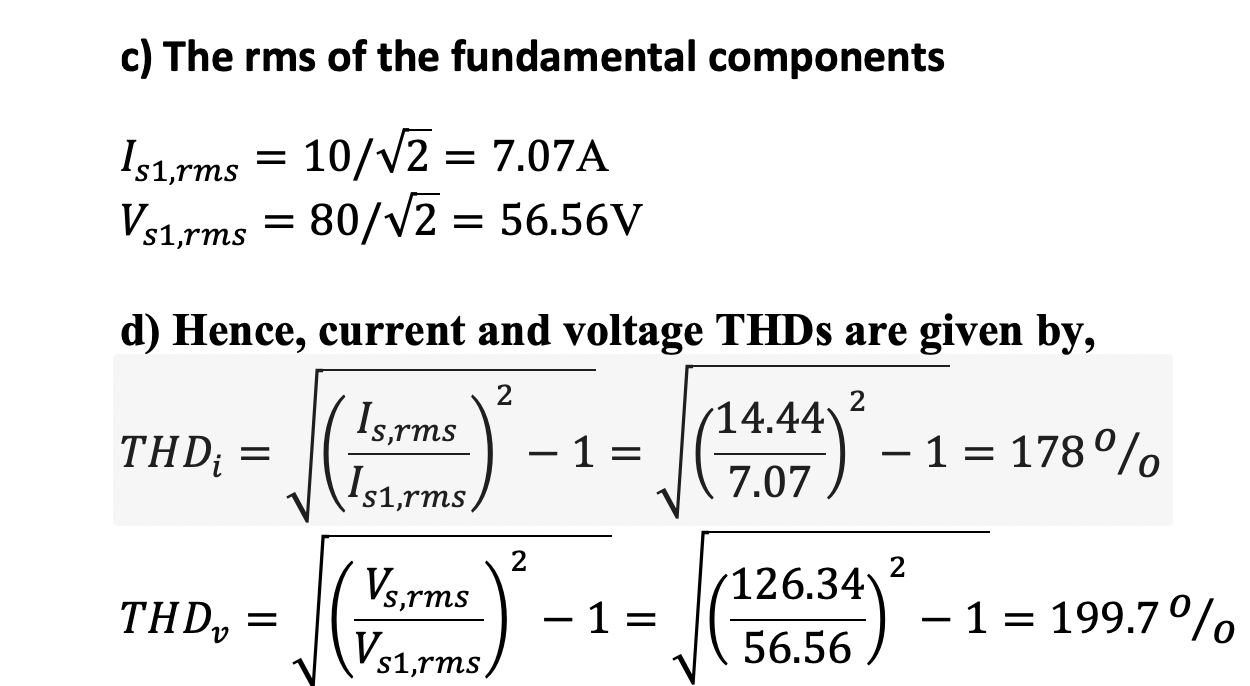 Solution:
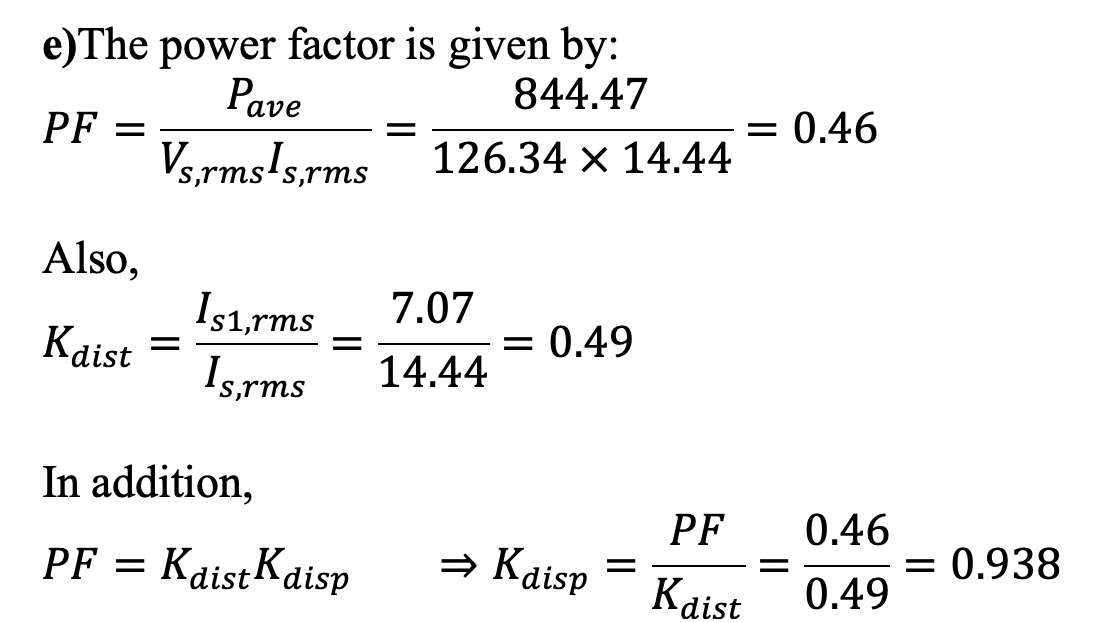 Example:
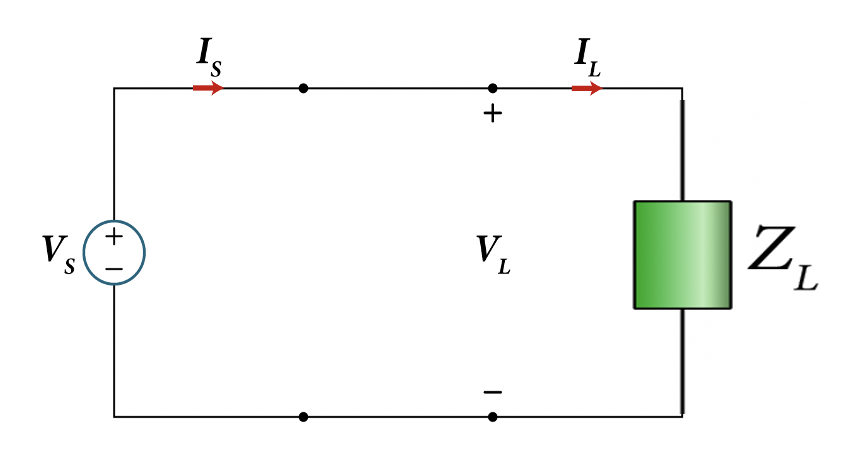 (lagging)
Solution:
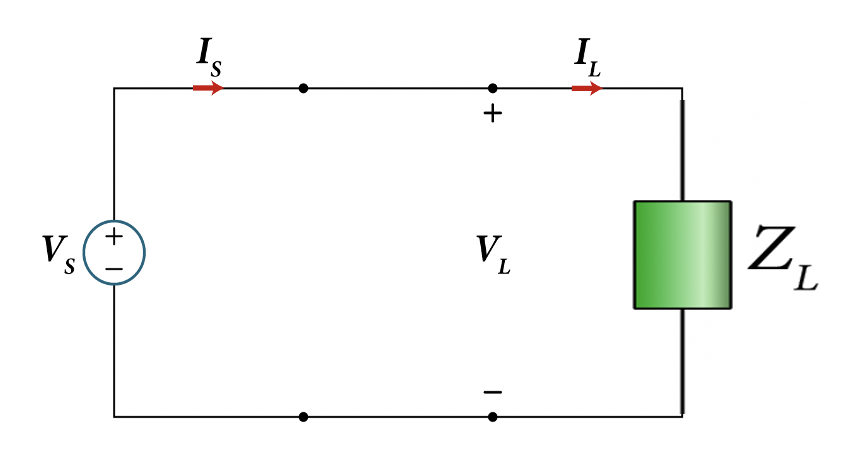 (lagging)
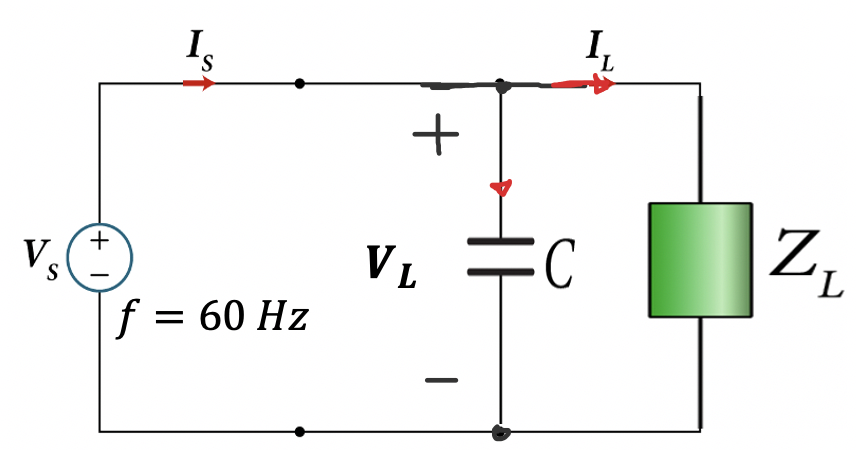 (lagging)
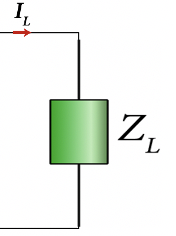 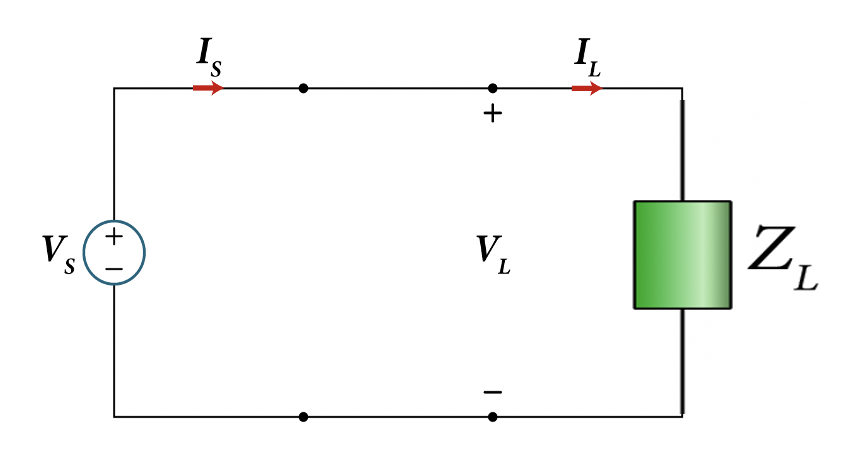 (lagging)
Recall from the old pf, we found
Recall from the old pf, we found
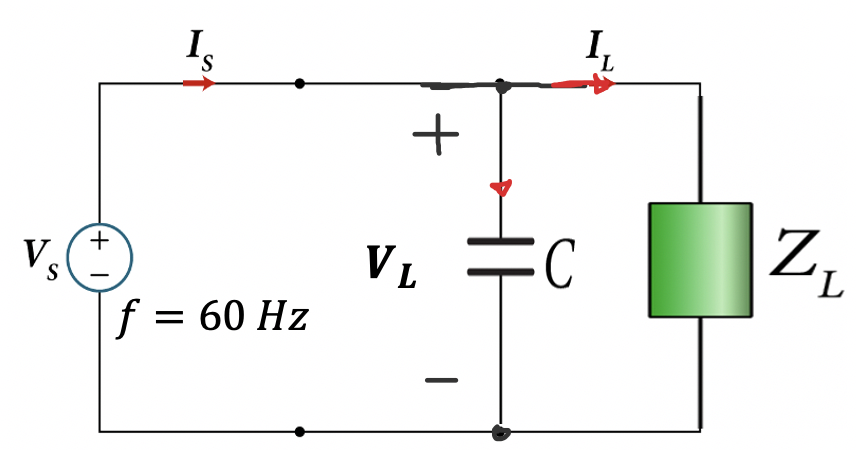 (lagging)
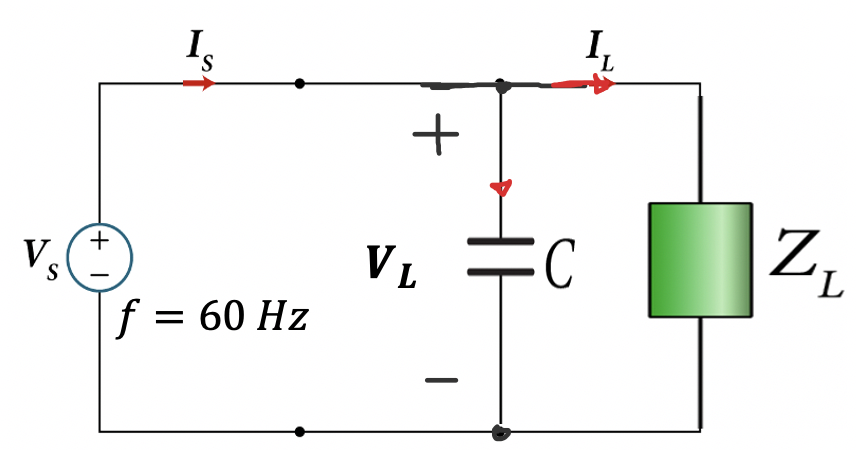 (lagging)
The negative Q produced by C is given by,